Scorecard Future File Data

Institutional Research and Planning, 5/23/2018
Scorecard Data
Scorecard Metric: Cohorts of degree, certificate, transfer-seeking first-time students. The 2012-2013 cohort will be our “Degree/Transfer Completion” cohort next year (Scorecard will be replaced after this year)






Students achieve Degree/Transfer Completion if they: Earn an AA/AS or certificate, transfer to a four-year university, or achieve transfer-prepared (90 UC/CSU transferable units) within six years.
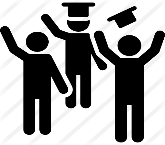 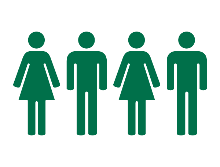 Current Scorecard Data
Future Scorecard Data
Future Cohorts
The four most recent cohorts ranged between 3,479 and 3,157 students






This analysis of the future file from the Scorecard includes rates of degree/transfer completion matched to our own data to determine: percent of students who are still enrolled, highest level of English and Math completed, and rates of completion by ethnicity.
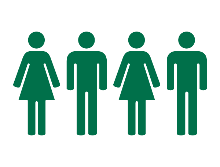 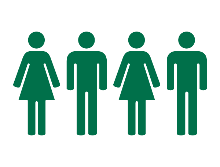 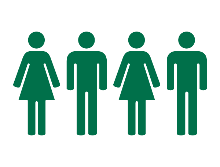 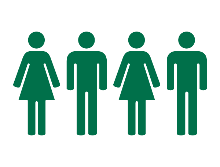 3,416
3,401
3,479
3,157
2018 Scorecard Data 5-Year Trends
Basic Skills Completion Rates
Transfer-Level Course Completion
Scorecard Future File Analysis
Completion of Degree/Transfer Vs. Non Completion
Currently Enrolled Student who DID NOT Achieve Completion
2012-2013
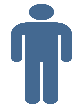 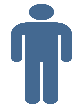 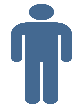 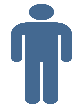 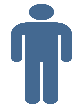 5%
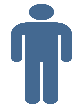 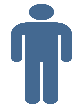 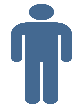 Original Cohort
2013-2014
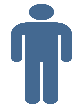 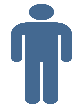 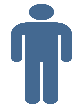 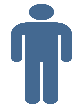 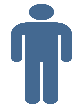 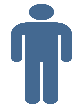 10%
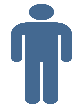 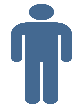 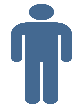 19% of last four cohorts are still enrolled
2014-2015
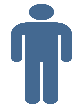 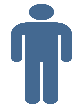 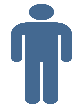 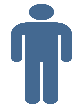 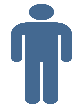 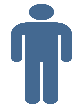 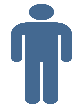 19%
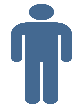 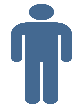 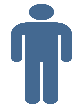 2015-2016
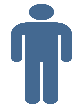 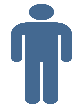 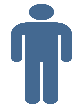 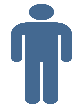 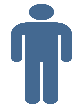 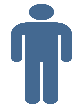 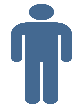 45%
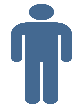 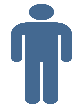 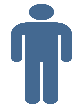 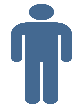 English Course Completion
2015-2016 Cohort
2015-2016 Scorecard Cohort: Highest English Course Completed
40%
2015-2016 Scorecard Cohort: Highest English Course Completed
133 Non-pass grades in EWRT1A 
100 Non-pass grades in EWRT211
38 grades from ENGL courses at Foothill
Math Course Completion
2015-2016 Cohort
2015-2016 Scorecard Cohort: Highest Math Course Completed
40%
2015-2016 Scorecard Cohort: Highest Math Course Completed
225 Non-pass grades in Math10 
178 Non-pass grades in Math114
Achievement of Degree/Transfer Completion by Cohort and Ethnicity
2015-2016 Cohort: Completion and Non Completion  by Ethnicity
2014-2015 Cohort: Completion and Non Completion  by Ethnicity
2013-2014 Cohort: Completion and Non Completion  by Ethnicity
2012-2013 Cohort: Completion and Non Completion  by Ethnicity
Summary
Future Cohorts: 2015-2016 Cohort
The majority of students who did not achieve degree/transfer completion are still enrolled (59%)
The majority of students have either completed transfer level Math (60%) or transfer level English courses (60%). Why one and not the other?
Currently enrolled students who did not pass transfer-level courses struggled with EWRT1A and EWRT211 in English, and struggled with Math10, Math114, and Math41 in math
Targeted Ethnicities
Questions/Comments